Időjárási radarok és produktumaik
Hadvári Marianna
Országos Meteorológiai Szolgálat
Távérzékelési Osztály

2023.  július  05.
Radio Detection And Ranging
1935 - Robert Alexander Watson-Watt – Repülőgépek helyzet-meghatározása
rádiótechnikai rendszer, mely adó,vevő, antenna és megjelenítő berendezésből áll
nagy energiájú elektromágneses impulzusokat bocsát ki 
a rádióhullámok a hidrometeorokról (is) visszaverődnek és szóródnak 
A visszaverődések detektálásával információt nyerhetünk a visszaverődést okozó objektumok helyzetéről és tulajdonságairól
A vett jelet fel kell erősíteni, mivel nagyságrendekkel gyengül
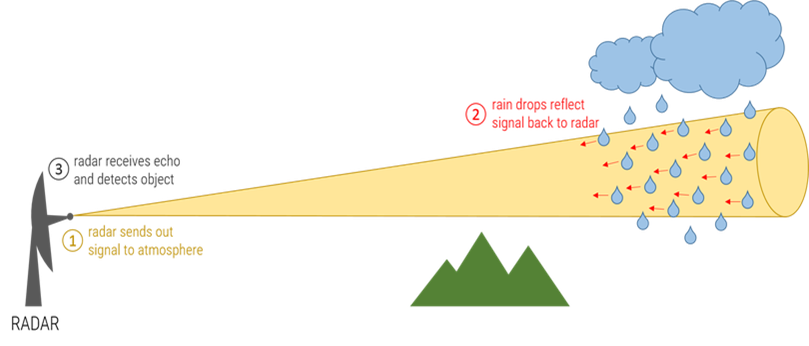 Radar frekvenciák
Időjárási radarok
A meteorológiai célok közül a radar csak a csapadékelemeket “látja”:
Esőcseppek
Hókristályok
Hópelyhek
Hódara
Jégszemek
Az apró felhőelemeket NEM “látja”:
Felhőcseppek
Apró jégkristályok
A visszaverődés mértéke függ az impulzus térfogatban lévő csapadékelemek:
Méretétől
Számától
Halmazállapotától
Egyéb fizikai tulajdonságaitól
(Leggyakaban használt)  szkennelési módok: 
RHI
PPI
Az OMSZ radarhálózata
250/500 KW C-band EEC
sidpol   (Simultaneous Dual Polarization) 
Doppler radar
digital receiver (IQ2)

Reflektivitás mérés:
5 percenként 
PPI 10 szögön

Szélsebesség mérés
15 percenként
PPI 5  szögön
Mérés több magassági szögön
Az OMSZ radarhálózatának mérési programja
Doppler elv alkalmazása
talajcélszűrés
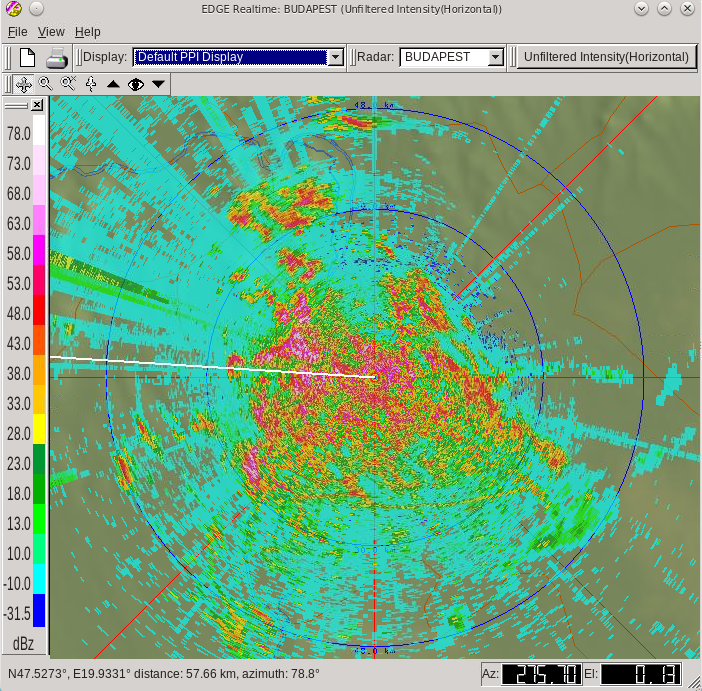 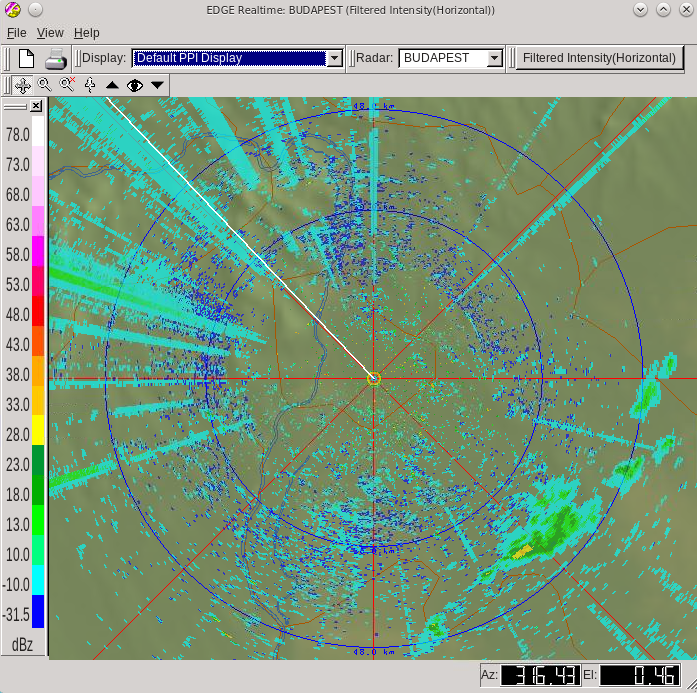 A mozgó célokról visszaverődő elektromágneses hullám frekvenciája megváltozik
A nem mozgó célok reflexióit meg tudjuk különbözetni a csapadékról visszavert jelektől
Doppler elv alkalmazása, sebességmérés
A mozgó célról visszavert fáziskülönbség arányos a visszaverő objektum radarhoz képesti sebességével
Produktumok
Oszlopmaximum (CMAX)
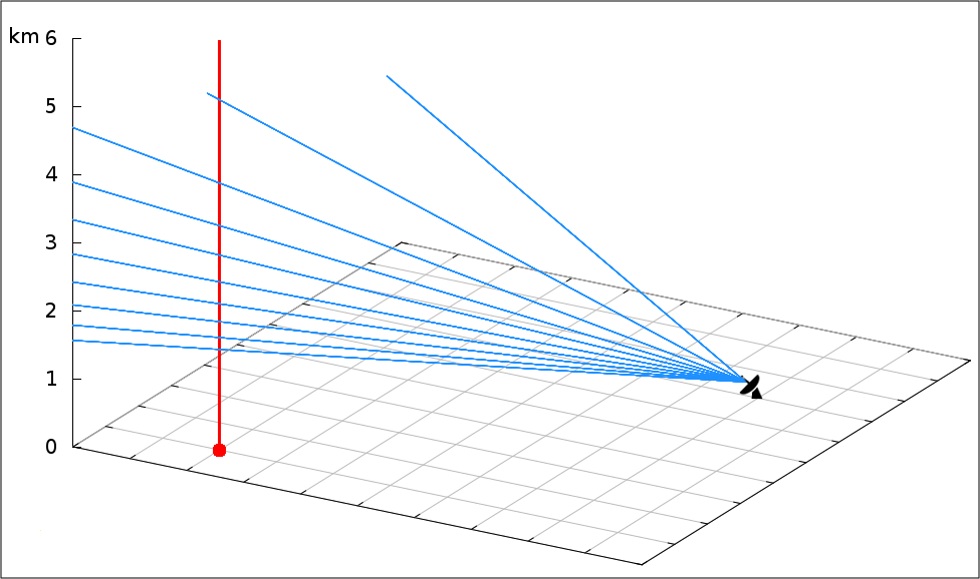 Produktumok
Kompozit CMAX
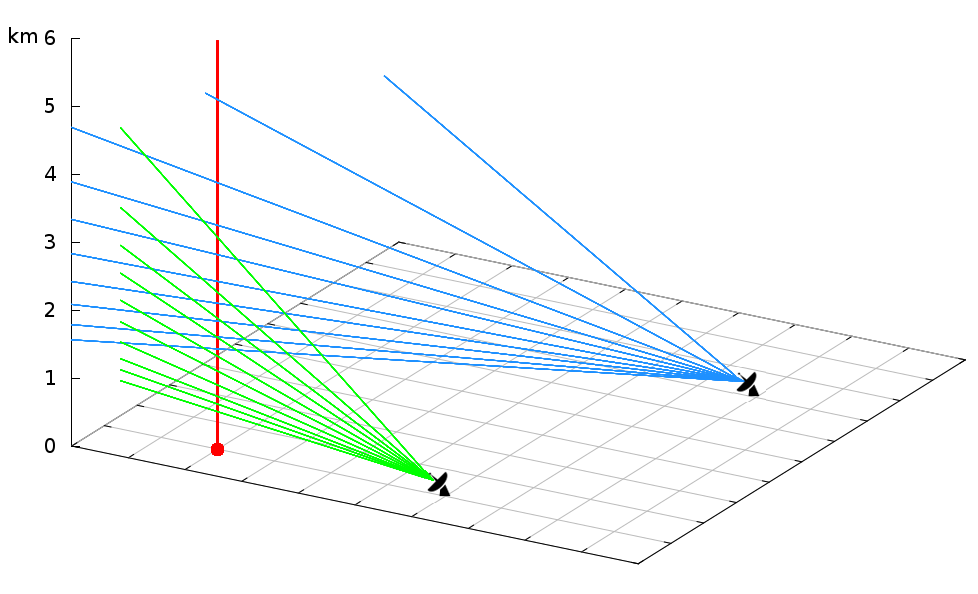 Produktumok
PseudoCAPPI
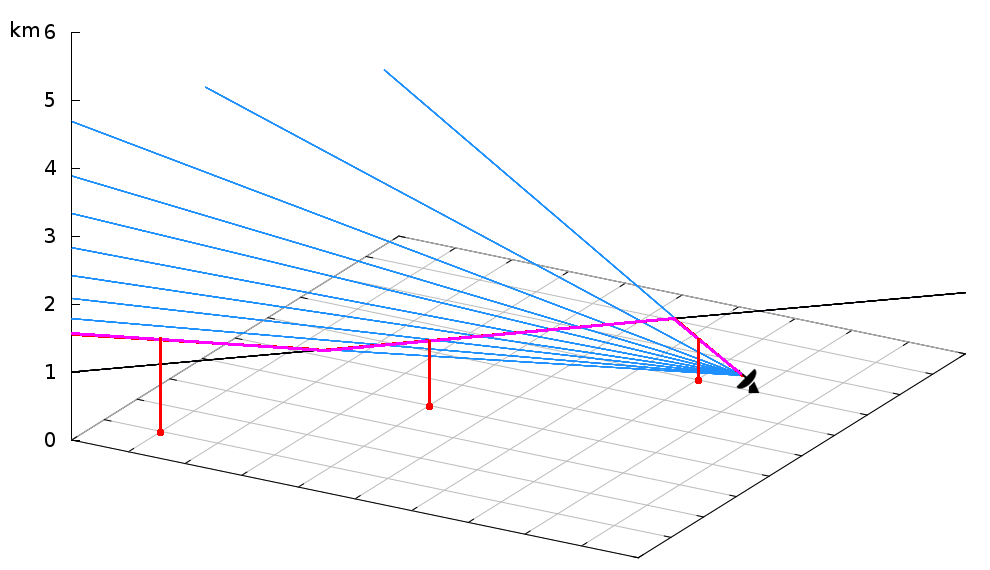 PseudoCAPPI vs. CMAX
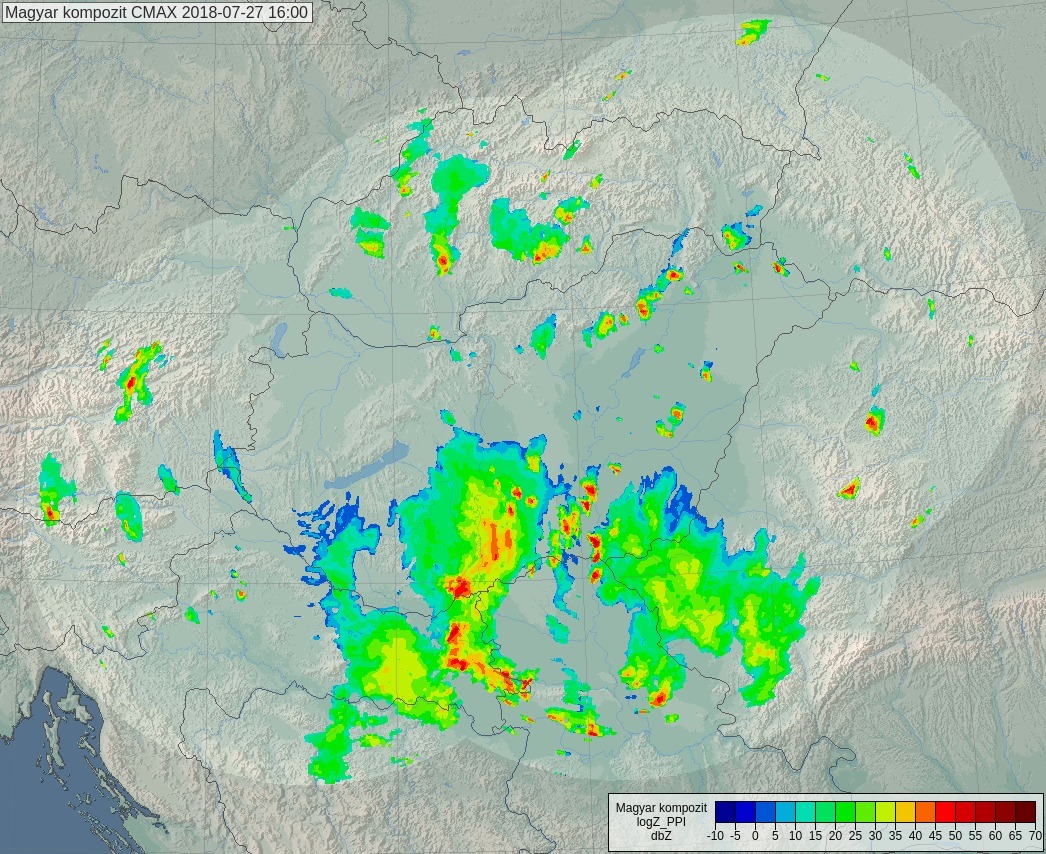 Kompozit CMAX
PseudoCAPPI vs. CMAX
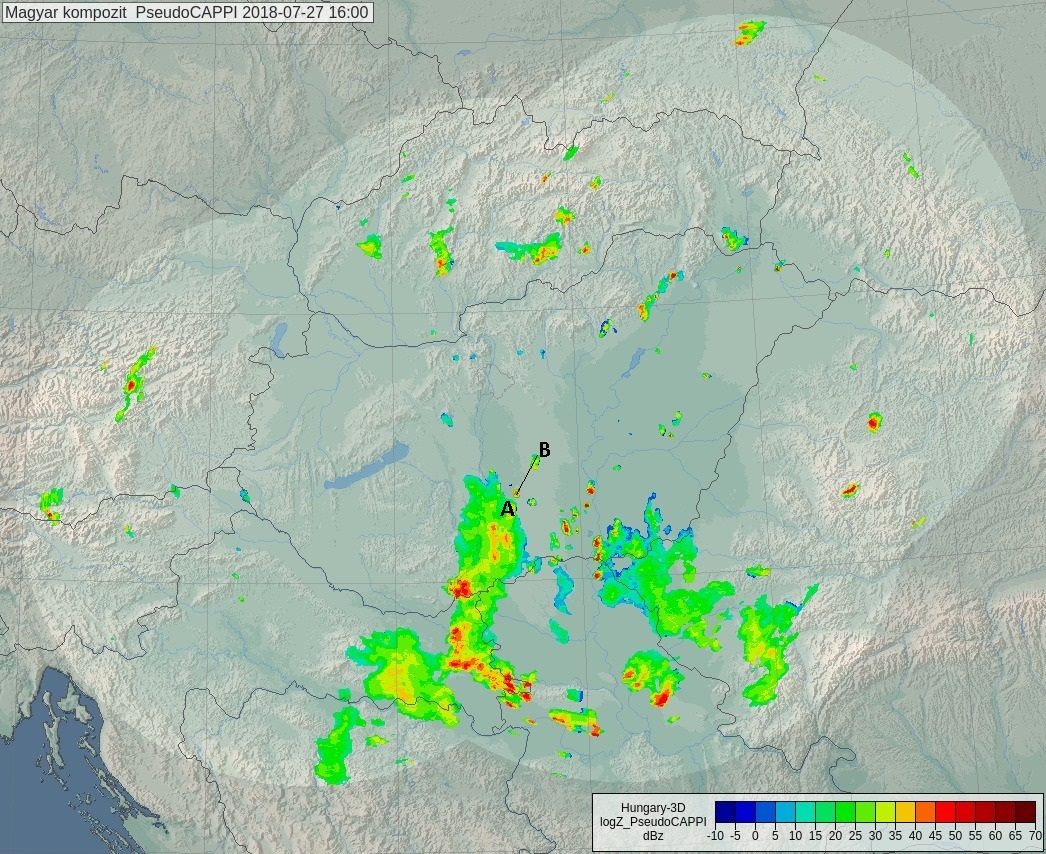 Kompozit PseudoCAPPI
PseudoCAPPI vs. CMAX
PseudoCAPPI vs. CMAX
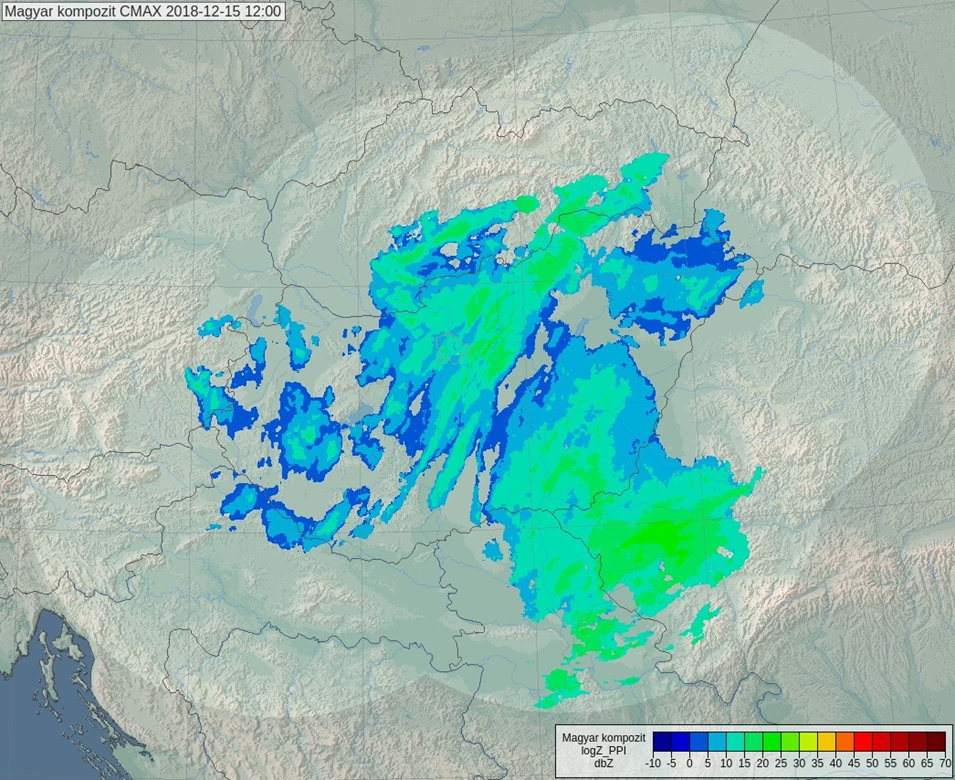 Kompozit CMAX
PseudoCAPPI vs. CMAX
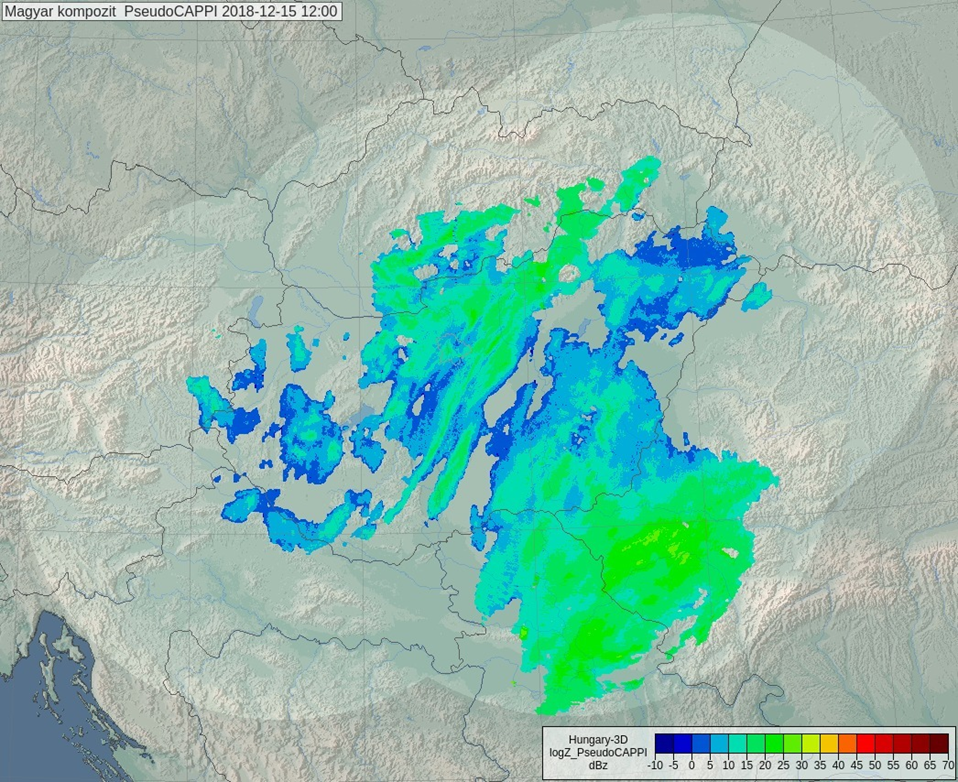 Kompozit PseudoCAPPI
A radarmérések pontosságát rontó hatások
Wlan zavarok 1













2018. augusztus 14. 15:50 UTC-kor készült budapesti szűretlen reflektivitás kép (a) és a honlapon is megjelenített, szűrt, kompozit csapadékintenzitás térkép (b). Az északnyugati irányból érkező nagyon erős WLAN zavart a szűrők nem tudták eltávolítani a képről.
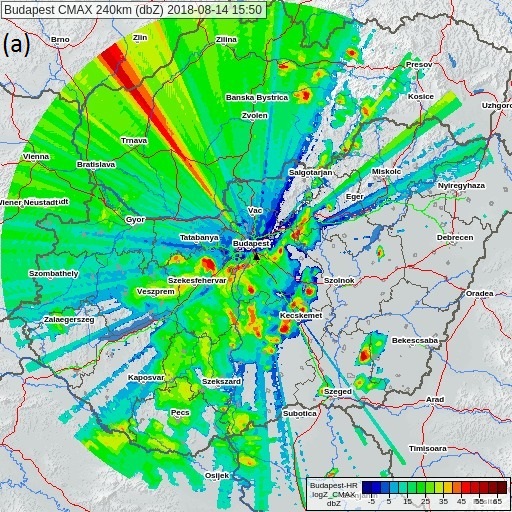 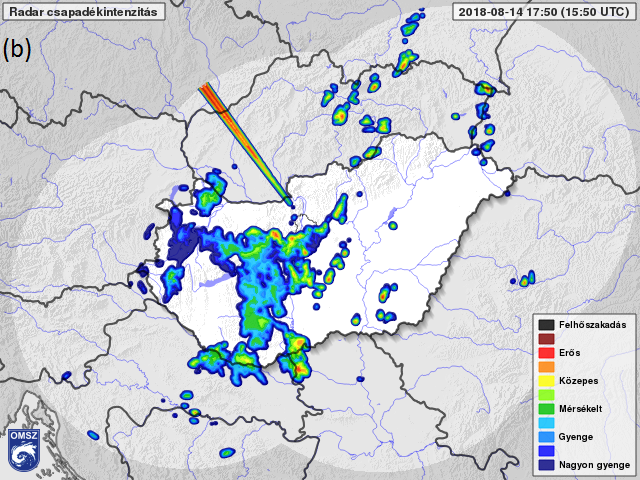 A radarmérések pontosságát rontó hatások
Wlan zavarok 2














2018. szeptember 05. 13:50 UTC-kor készült budapesti szűretlen reflektivitás kép (a) és a honlapon is megjelenített, szűrt, kompozit csapadékintenzitás térkép (b). Az északi irányból érkező nagyon erős WLAN zavart a szűrők nem tudták eltávolítani a képről.
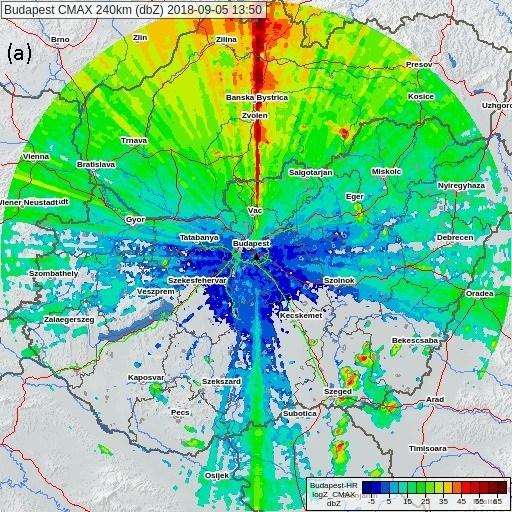 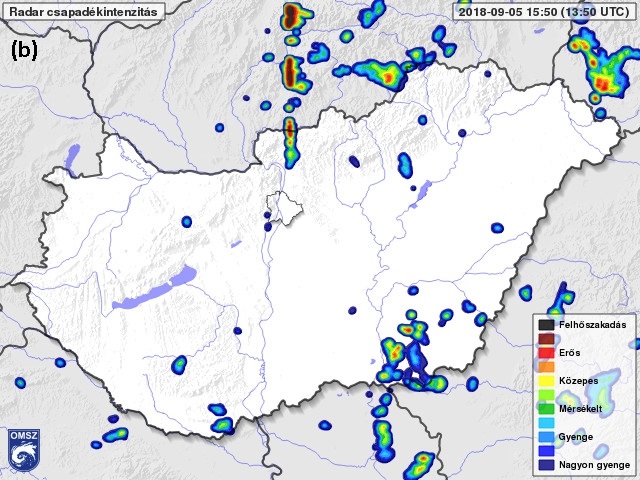 A radarmérések pontosságát rontó hatások
Wlan zavarok 3














2018. Szeptember 10. 10:10 UTC-kor készült pogányvári szűretlen reflektivitás kép (a) és a honlapon is megjelenített, szűrt, kompozit csapadékintenzitás térkép (b). Az északkeleti irányból érkező nagyon erős WLAN zavart a szűrők nem tudták eltávolítani a képről.
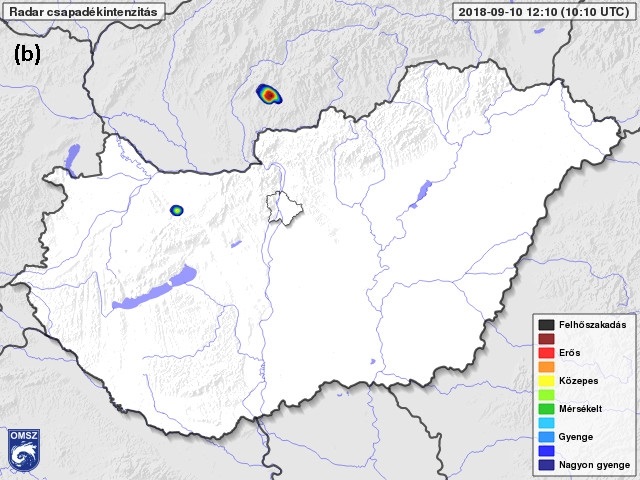 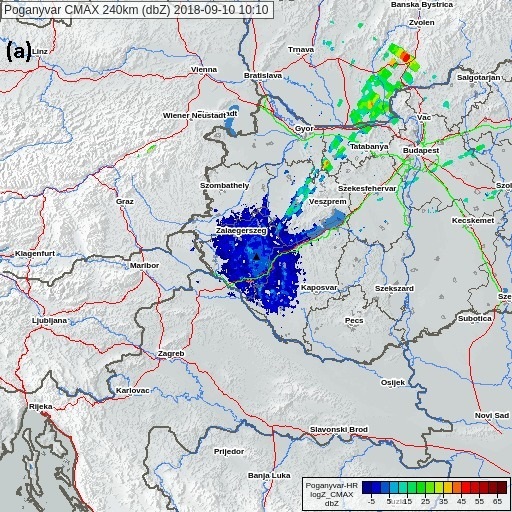 A radarmérések pontosságát rontó hatások
Clear Air Echo
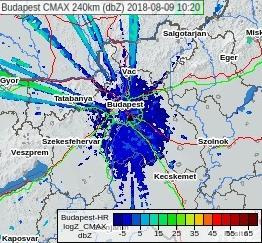 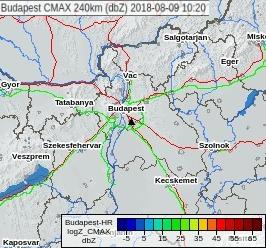 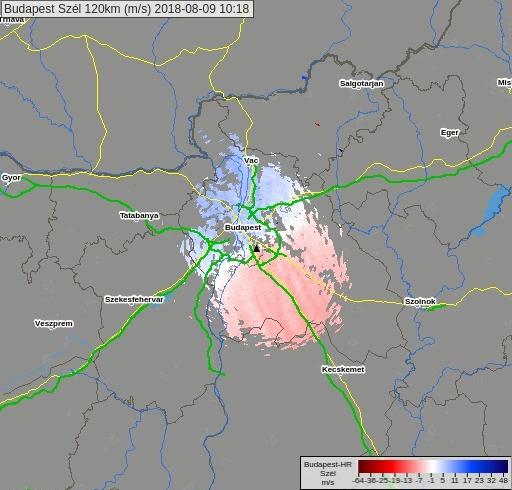 A radarmérések pontosságát rontó hatások
Domborzat árnyékoló hatása
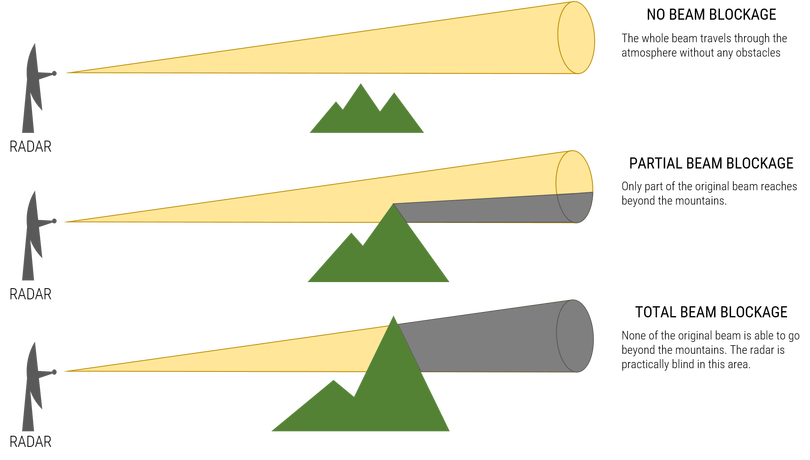 A radarmérések pontosságát rontó hatások
Föld görbülete okozta hatás                        <250 -1500m
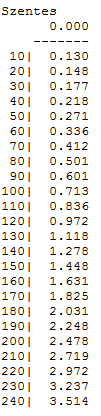 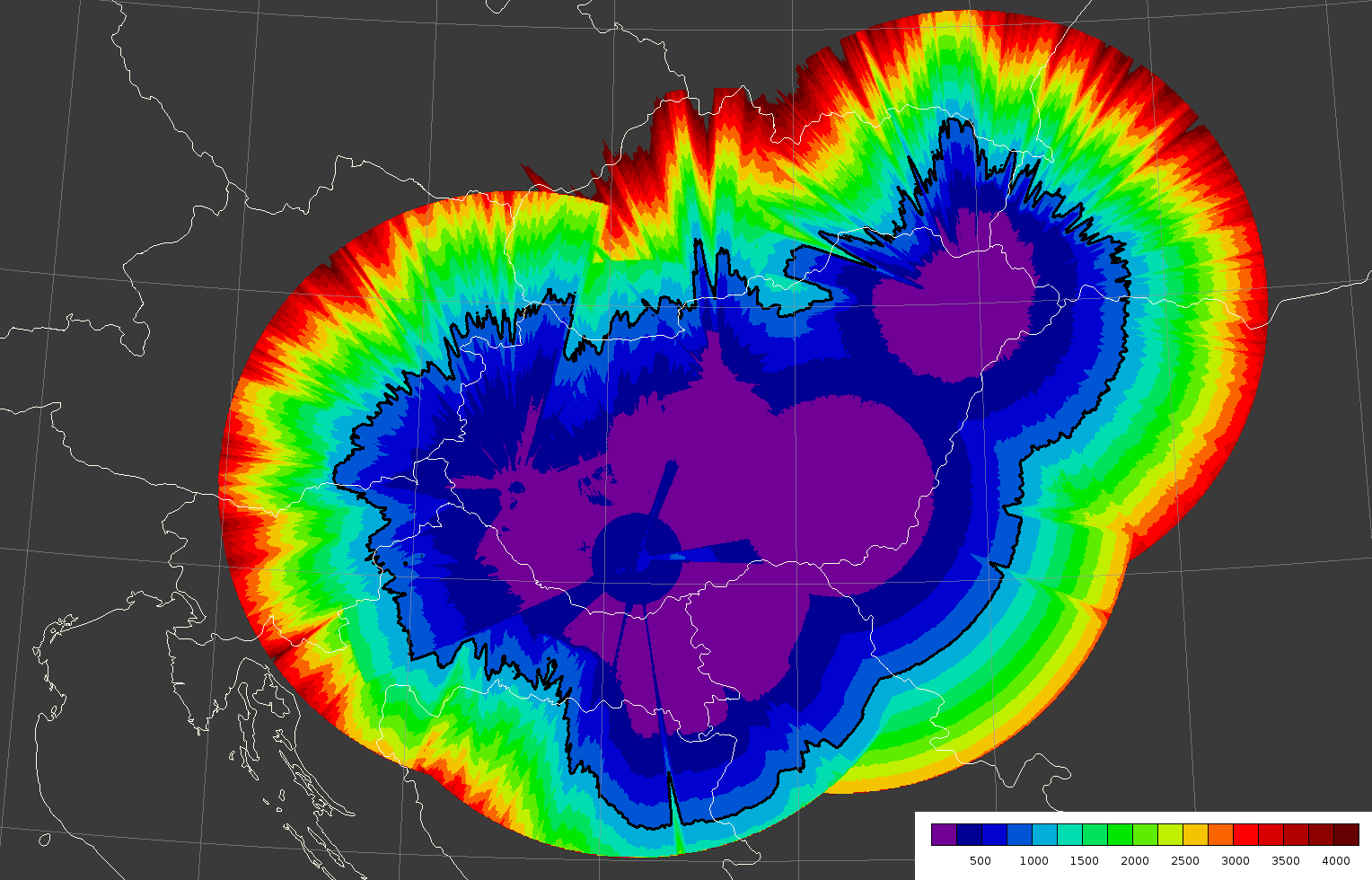 A radarmérések pontosságát rontó hatások
Olvadási réteg megjelnése a radarképeken
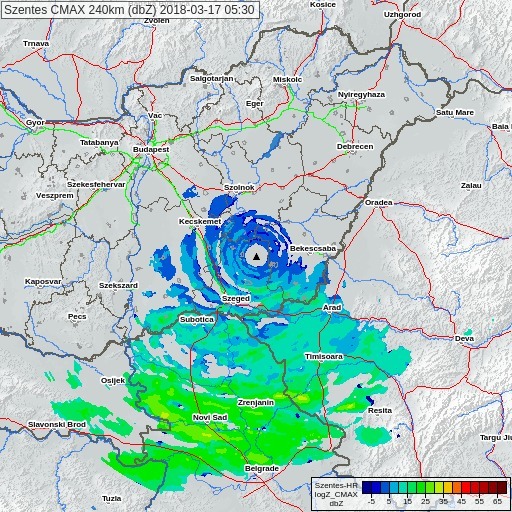 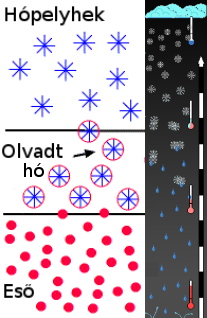 Ekvivalens csapadékintenzitás
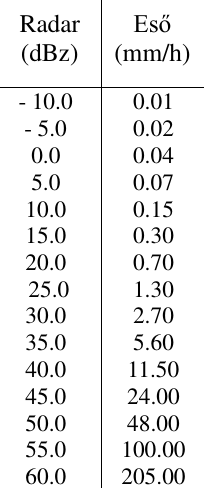 Marshall-Palmer formula:

Z = 200R1,6
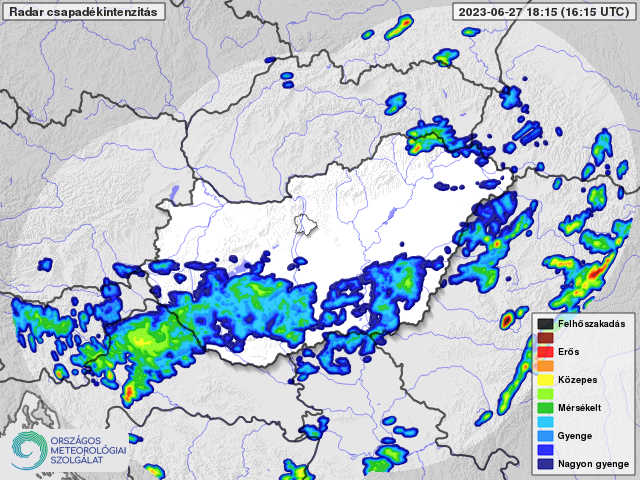 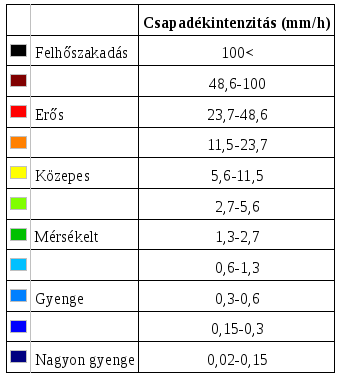 Csapadékösszegzés
Nagy területről jó felbontással van intenzitás értékünk
Az intenzitás időbeli összegzésével a csapadékmennyiség meghatározható
A diszkrét időpontok miatt hibával terhelt, 
ami függ a csapadékrendszer:
Időbeli fejlődésének ütemétől
Térbeli távolságától
Mozgásának sebességétől
A csapadékrendszer áthelyeződési sebességének meghatározásával időben sűrűbb csapadékintenzitás képeket állítunk elő
Korrigálás a felszíni csapadékmérőkkel
3,6,12,24 óránként
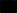 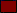 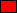 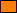 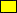 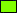 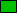 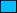 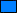 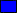 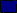 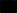 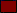 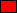 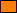 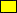 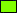 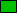 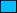 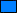 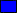 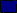 Csapadékösszegzés
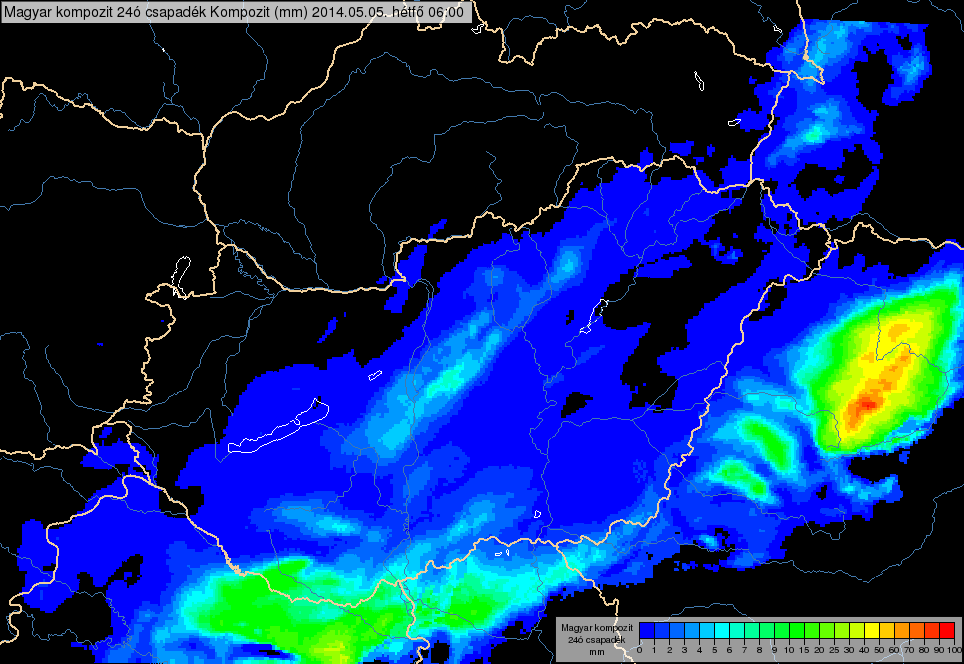 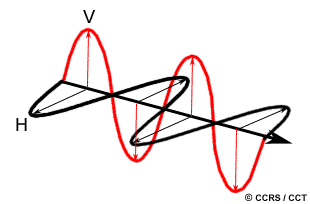 Duál-polarizációs mérések
Differenciális reflektivitás: 


Differenciális visszaverődési fázisszög:


Specifikus fázisszög változás:
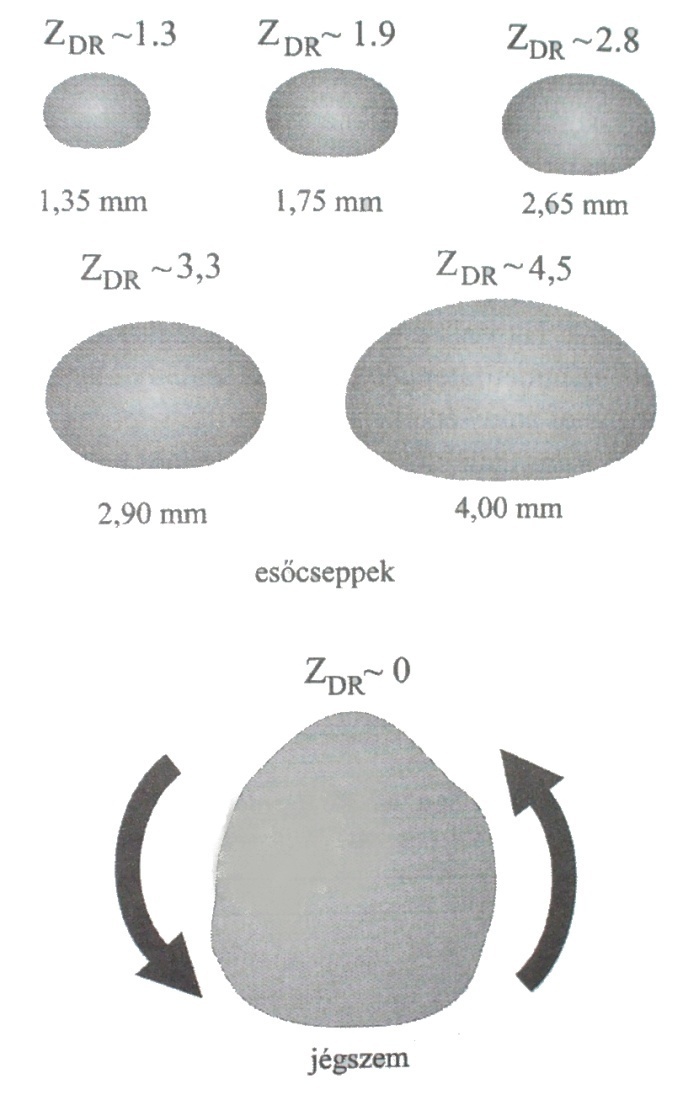 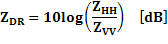 Horizontálisan (H) és vertikálisan(V) 
polarizált elektromágneses hullám.
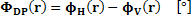  
ZDR függése a cseppmérettől és a jégszem alakjától.
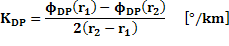 Felhasználásuk:
Jelenleg:
Szűrő algoritmusok
RLAN zavarok (ZDR,)
Clear Air Echo (ZDR, ρHV)
Chaff (ZDR, ρHV, φDP )
Bright Band ( ρHV  - nem operatív)
Gyengülési korrekció  (φDP )
Jövőben:
Hidrometeor klasszifikáció (ZDR, ρHV, , KDP )
Csapadékmennyiség becslés pontosítása (ZDR, KDP)
Radaros csapadékbecslés abszolút hibája különböző módszerek esetén
Fekete - R(Z)
Zöld – R (Z, ZDR)
Kék – R (KDP)
Piros – R(A)
ZDR kalibrációs mérések
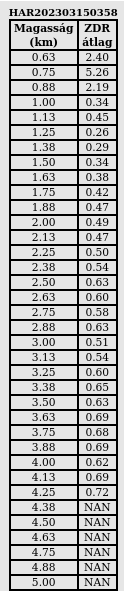 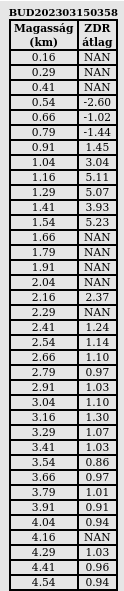 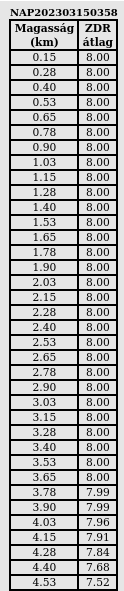 Óránként egy mérés
20 km-es hatótávban, 125 méterenként
Antenna kvázi függőlegesen( 88 fokon)  	
  	A cseppeket alulról látjuk, ZHH  és ZVV  	között minimális különbség 
  	 kicsi ZDR (0 +/- 0,1)
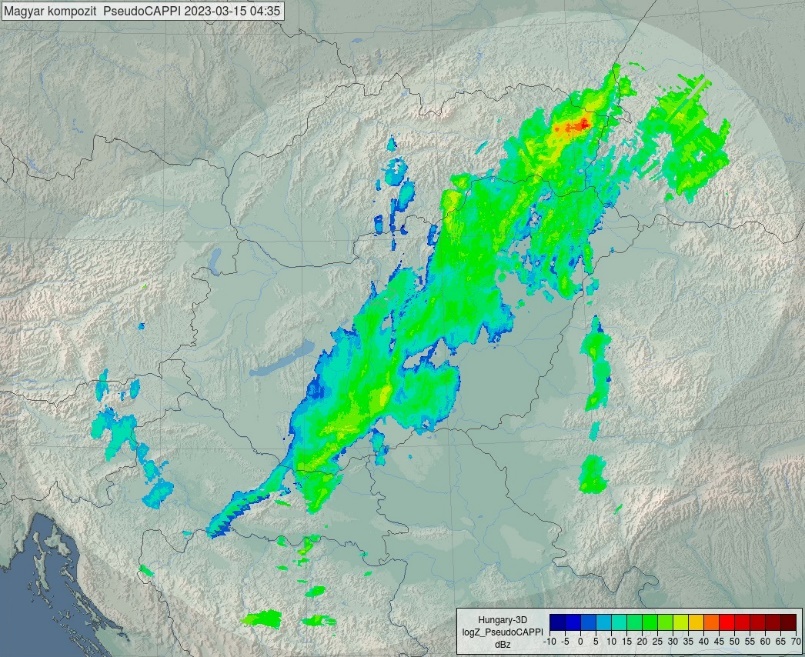 Gyengülési korrekció
-A kibocsátott sugárzás a különböző polarizációs irányokban fázisszög változást szenved  az elektromágneses sugárzás a vízben lassabban halad, mint levegőben

-Differnciális terjedési fázisszög:
ΦDP= ΦH - ΦV

A horizontális (ΦH) és vertikális (ΦV) polarizációs irány esetén bekövetkező fázisszög változások különbsége.

- ΦDP monoton növekvő  növekedésének mértékéből a radar jel csapadék okozta gyengülésének nagyságára következtethetünk
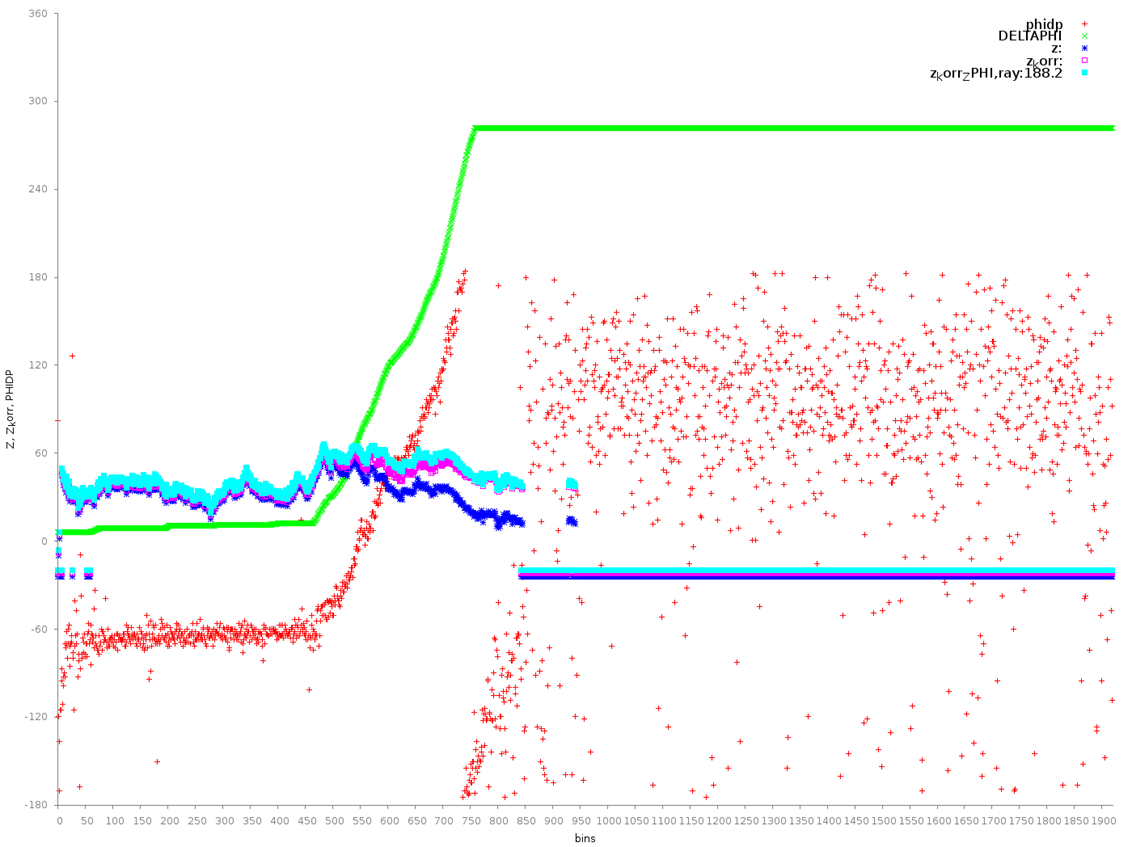 Gyengülési korrekció
Nyers reflektivitás mező
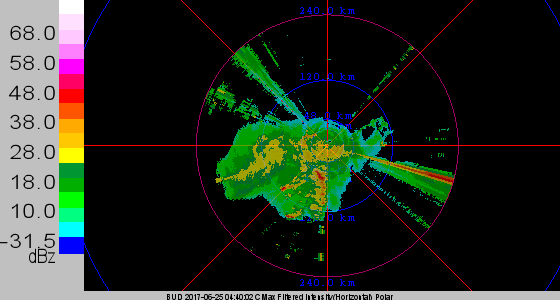 Gyengülési korrekció
Nyers PHIDP mező
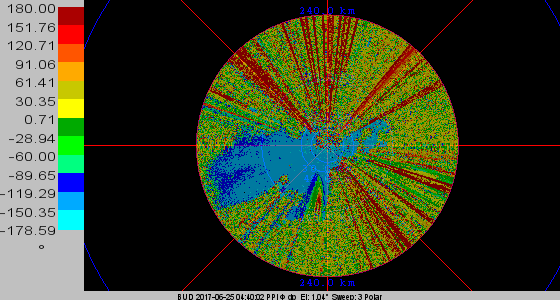 Gyengülési korrekció
Szűrt reflektivitás mező
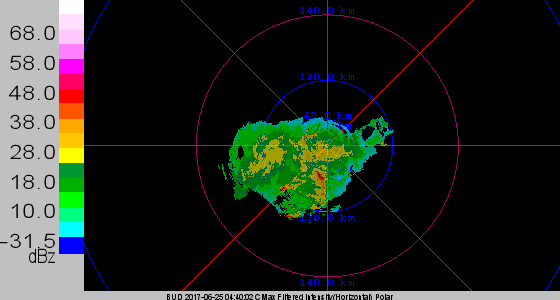 Gyengülési korrekció
Gyengítéssel korrigált, szűrt reflektivitás mező
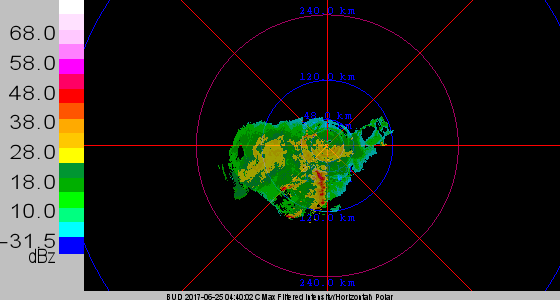 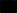 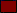 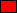 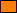 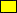 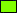 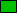 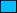 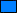 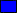 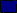 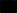 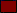 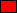 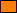 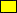 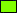 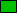 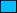 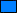 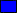 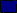 AUTO METAR
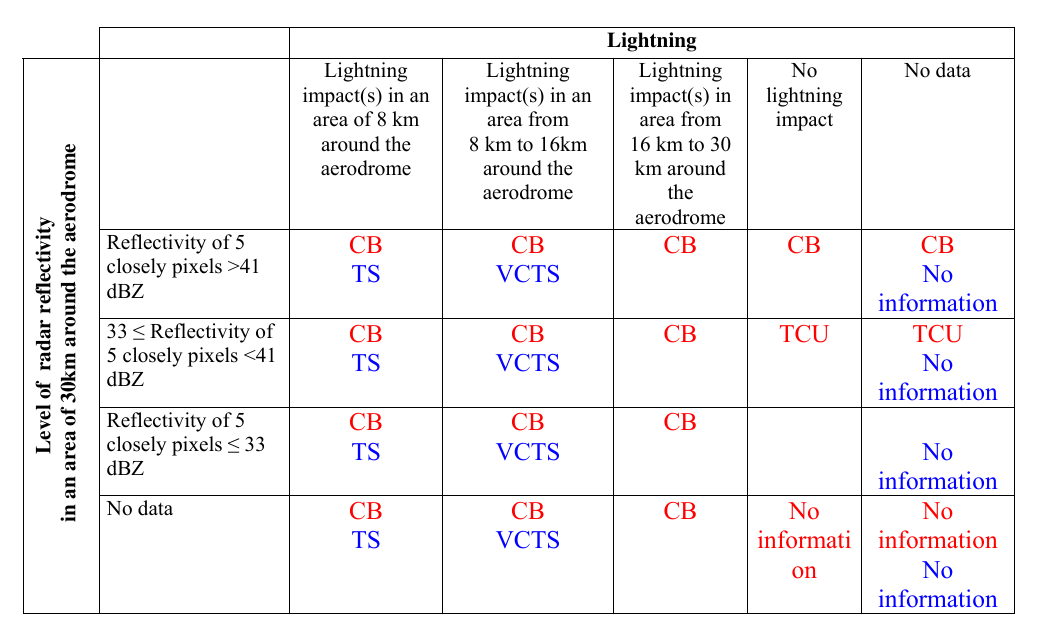 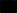 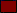 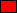 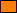 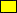 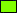 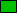 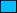 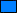 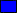 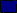 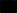 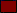 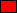 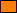 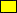 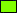 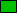 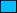 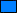 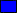 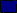 Effektív munkavégzés:
Hogyan…. ?

Linux rendszerek 

Cron, Bash, C++, PHP, Pyhton, 

Automatizálás,e-mail küldés:
	– log, check, error, limit

Együttműködés közvetlen felhasználókkal, adatellenőrökkel, NMHH-val
Üzemeltetés + Fejlesztés

Folyamatos adatrendelkezésre állás biztosítása  
Monitorozás 
Hibaelhárítás, rendszer újraindítás, hálózati kapcsolatok ellenőrzése
Archiválás
Karbantartás –alkalmanként utazás vidékre
Összehasonlító vizsgálatok
Szűrő algoritmusok, 
Hidrometeor klasszifikáció 
Csapadékmennyiség becslés pontosítása 
Nemzetközi kapcsolatok:
OPERA –the operational weather radars in Europe
EUMETFReq – meterológiai célú radarfrekvenciák védelme
ERAD konferencia,
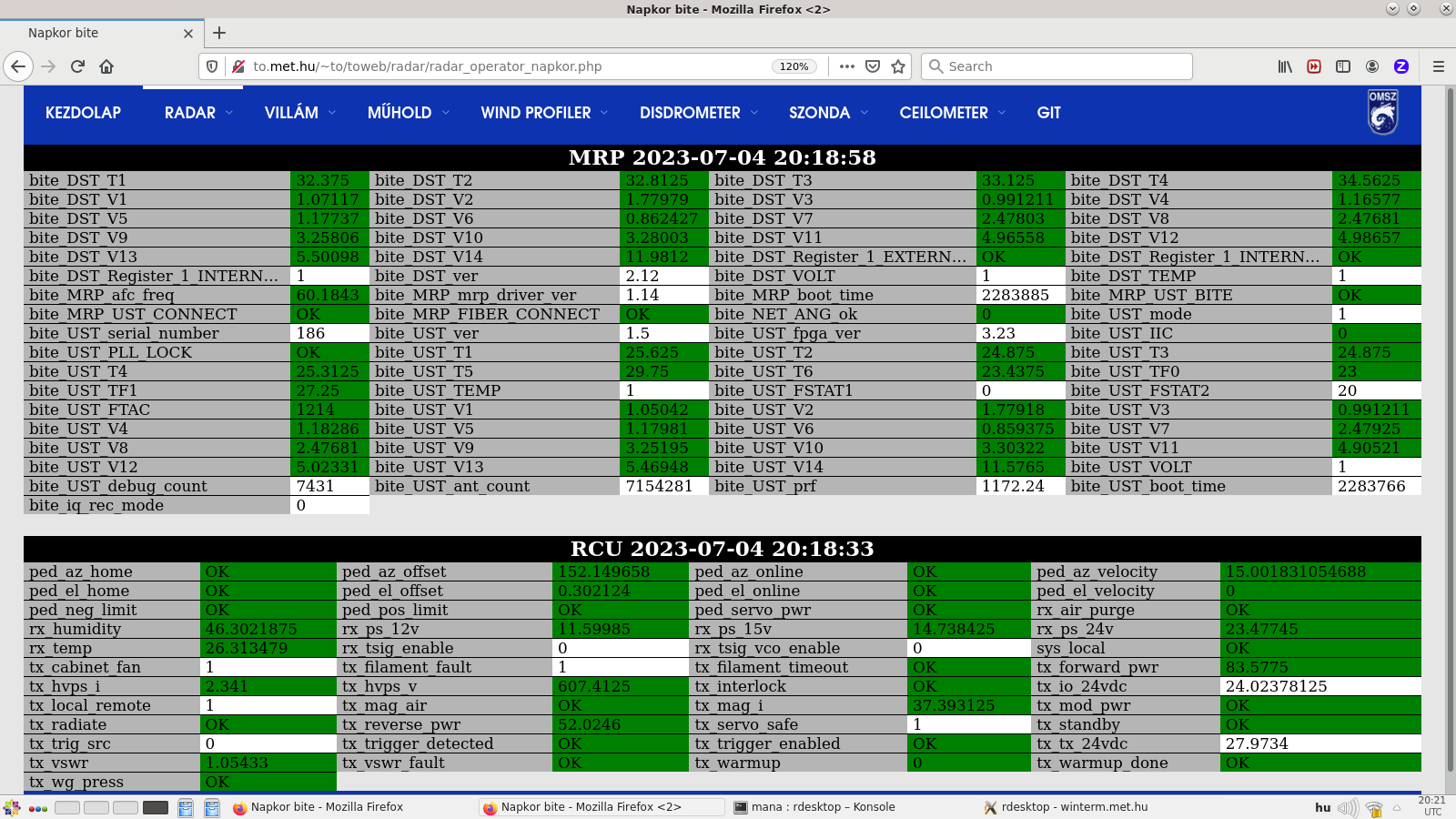 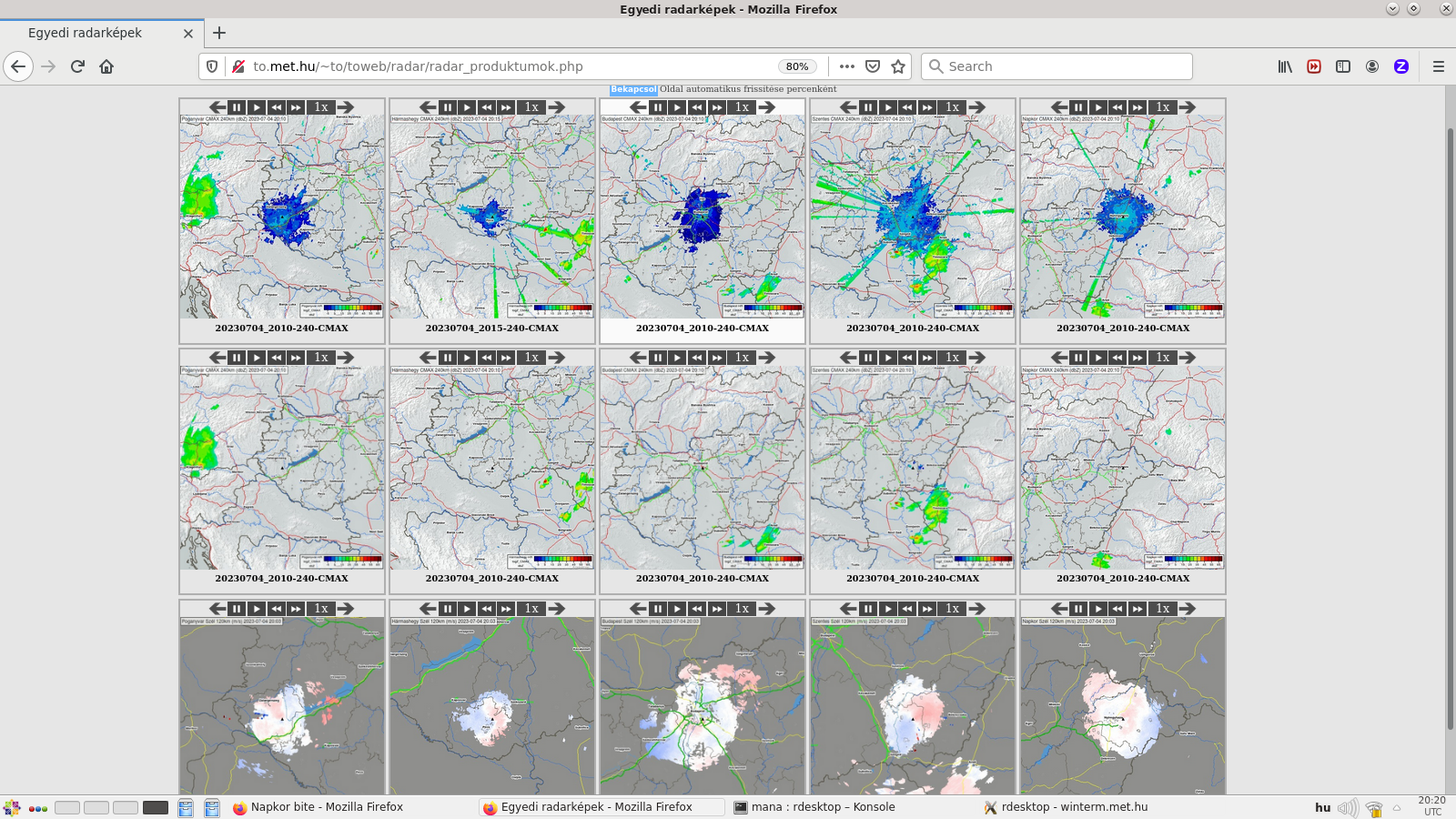 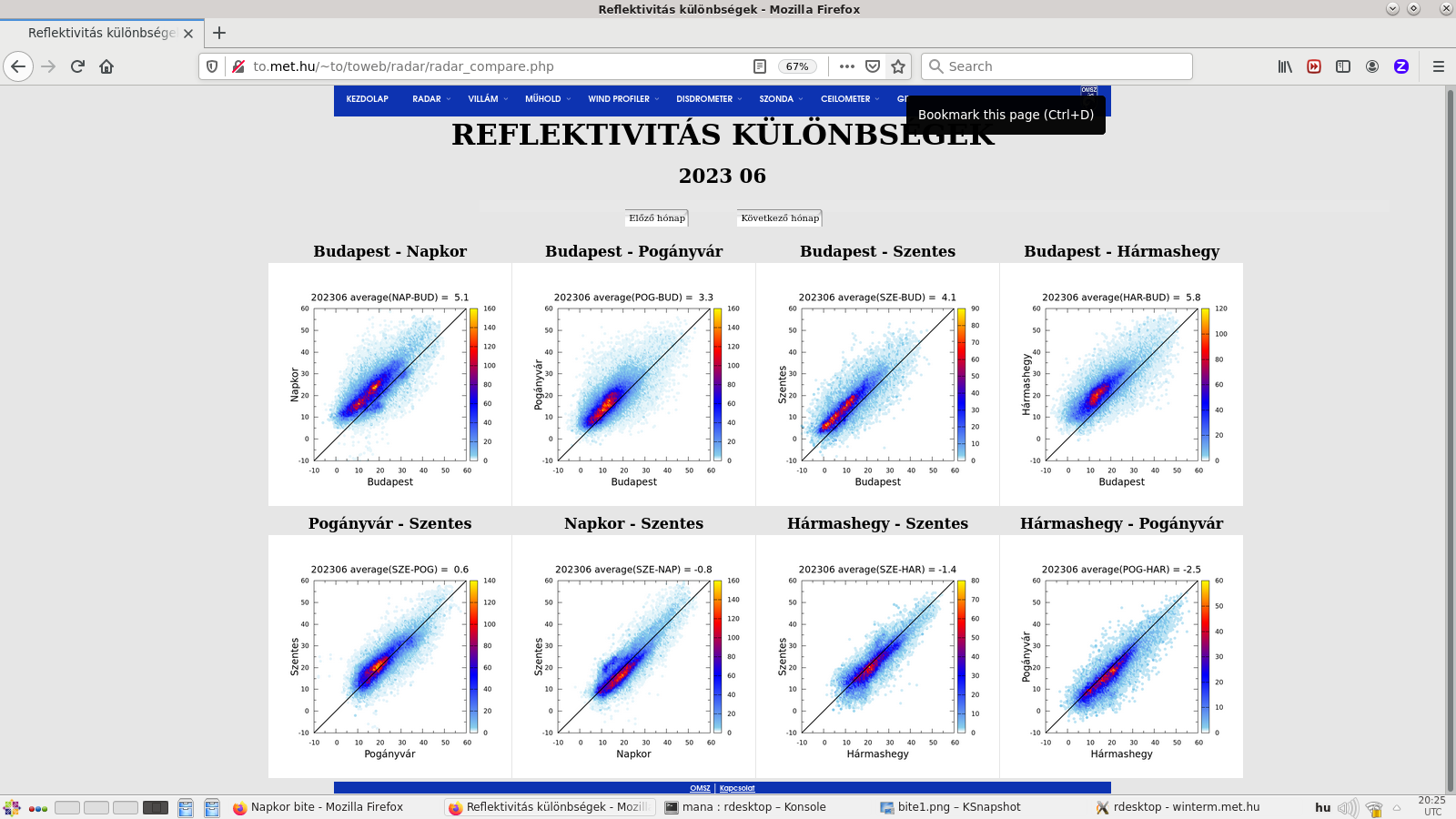 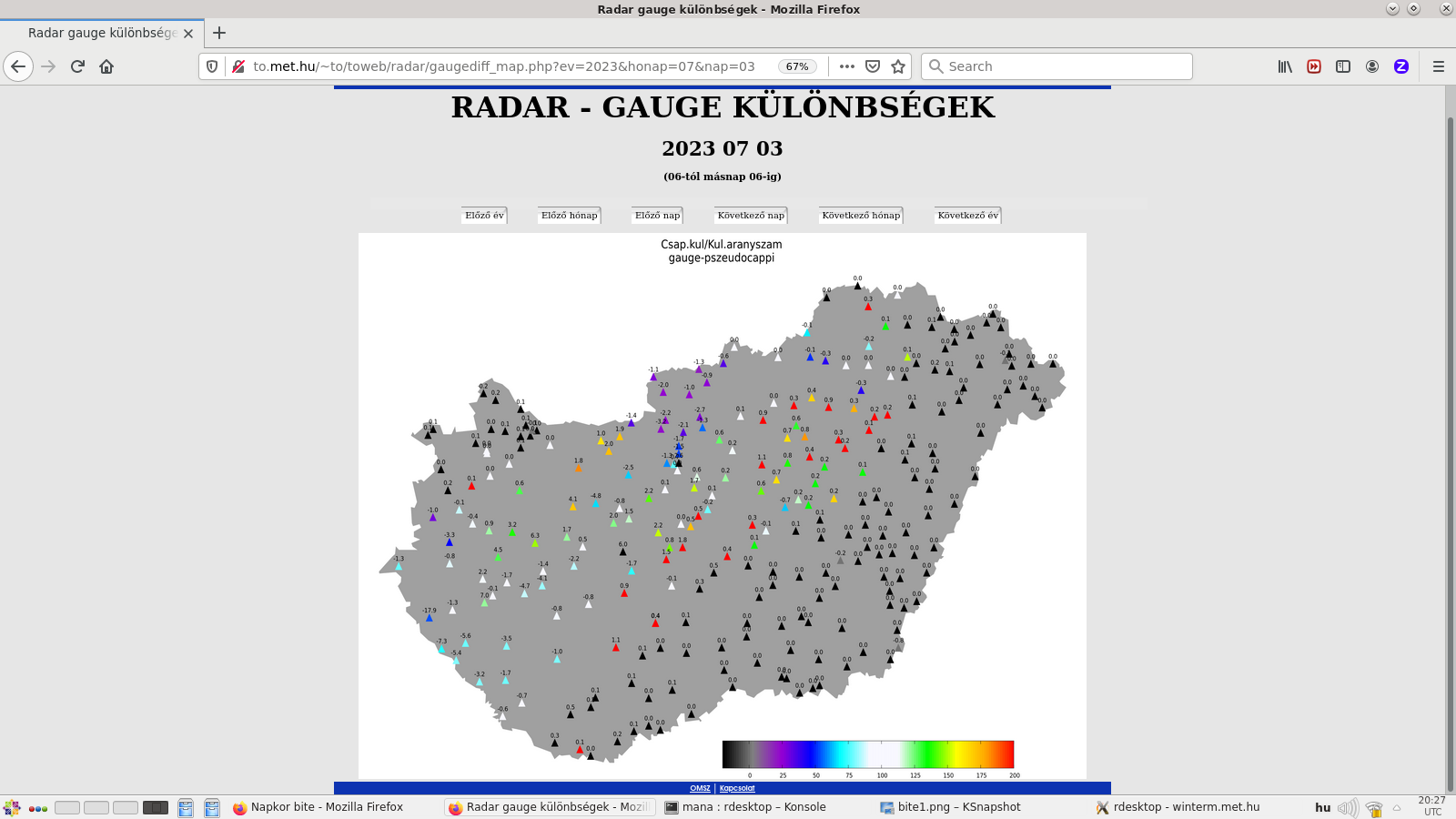 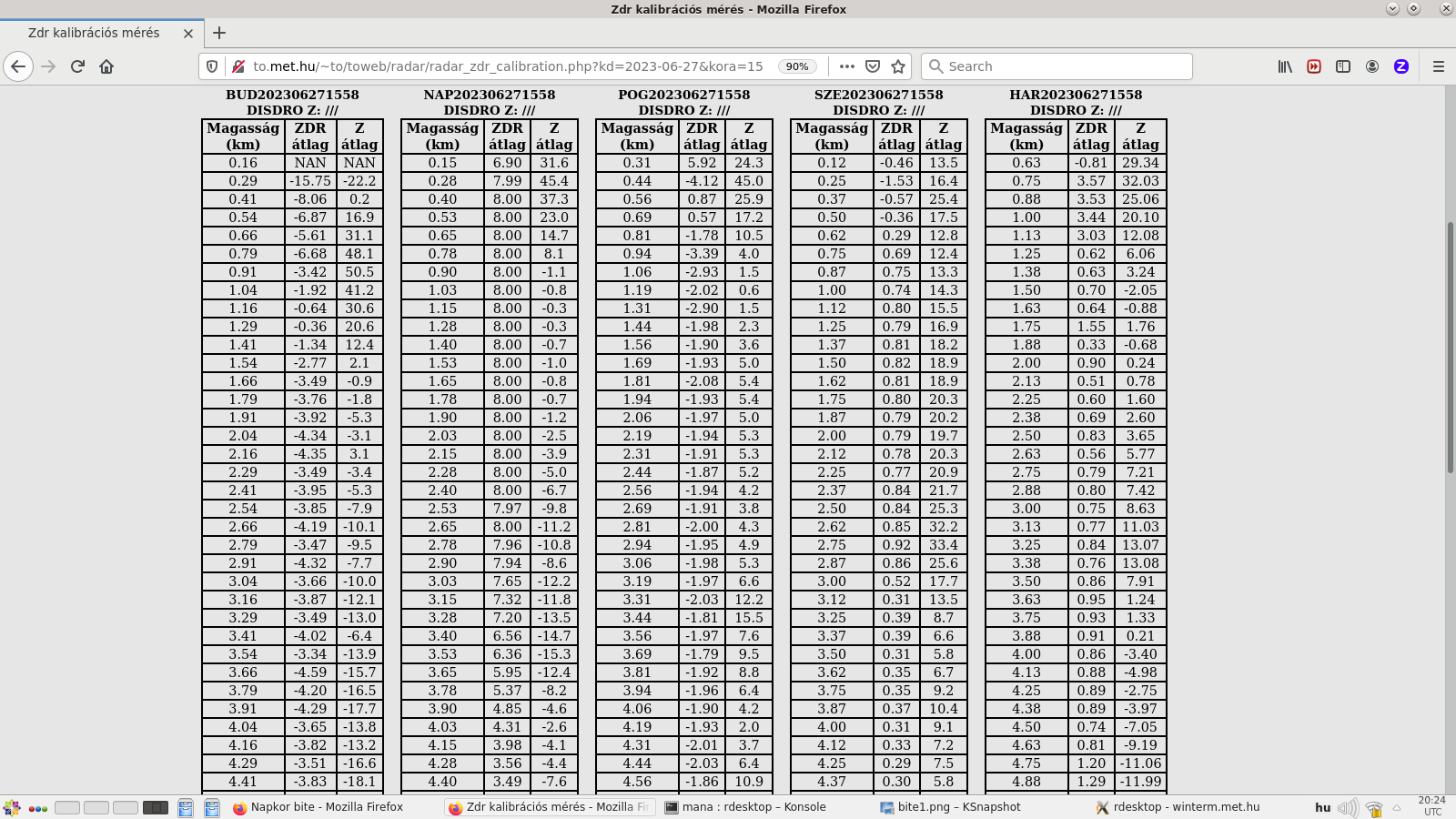 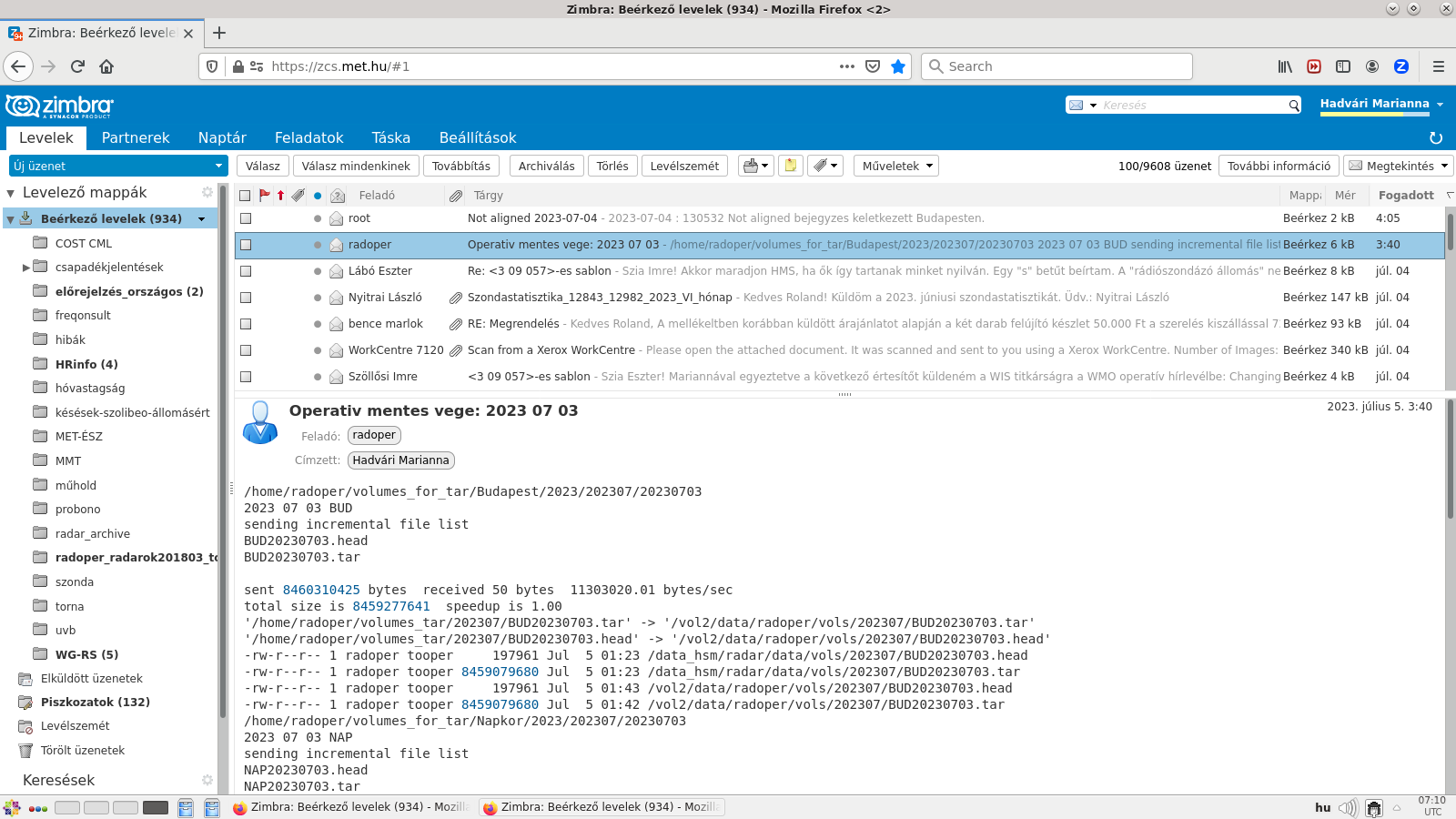 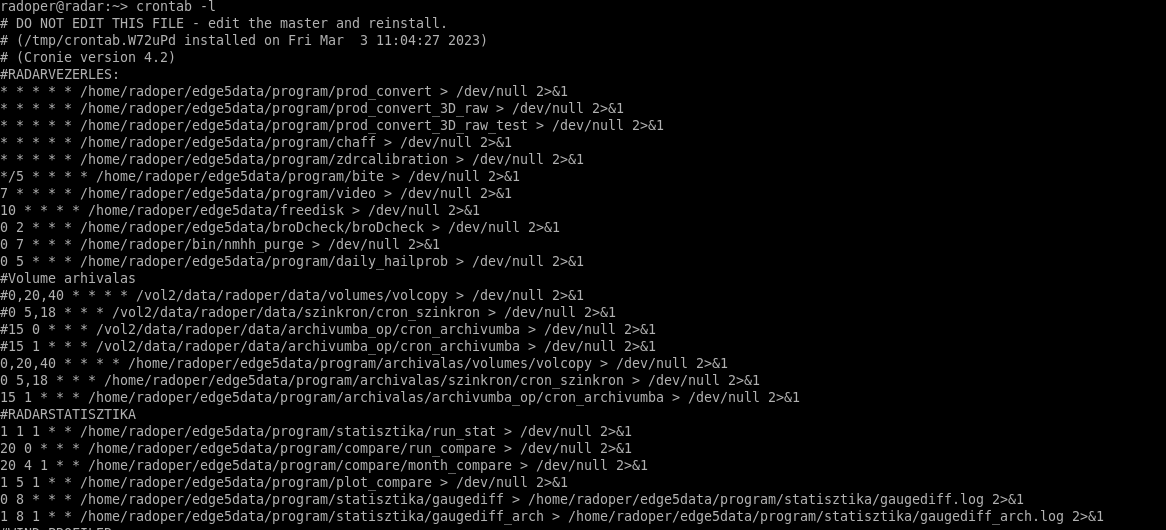 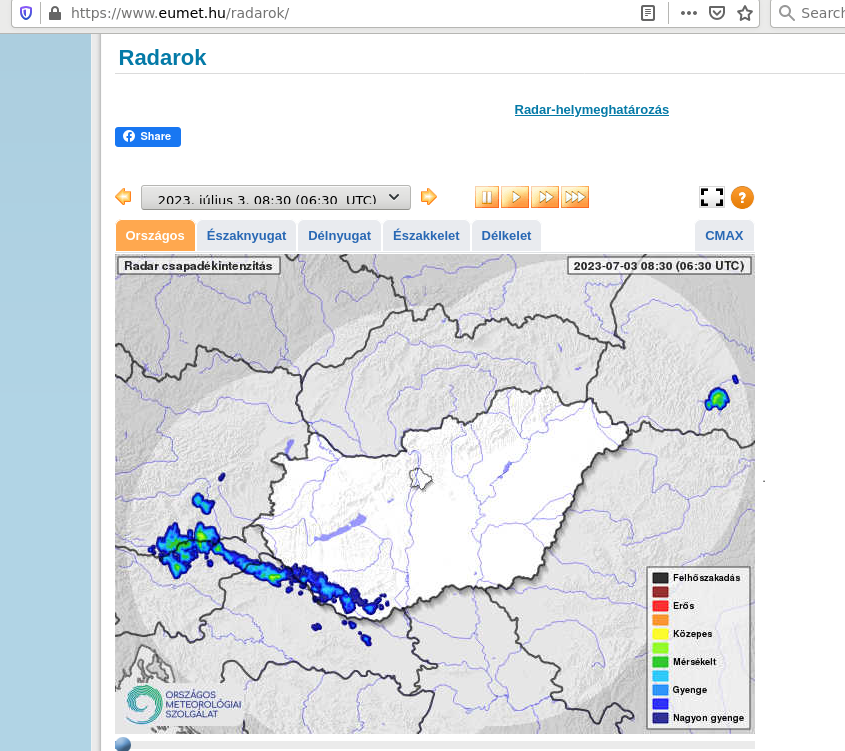 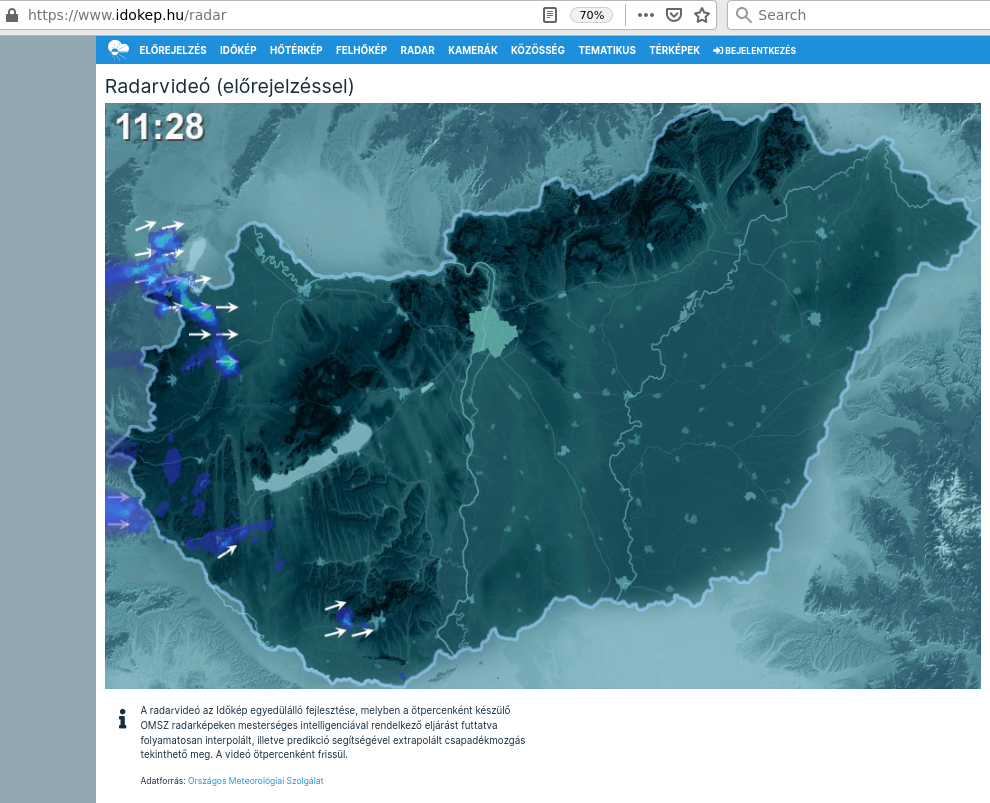 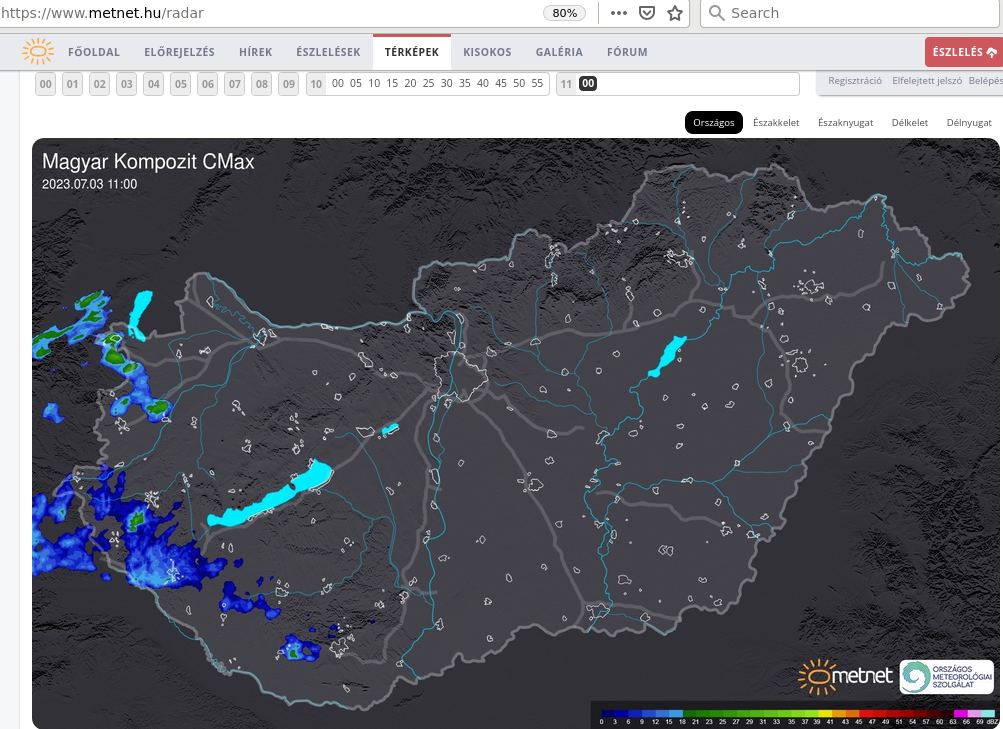 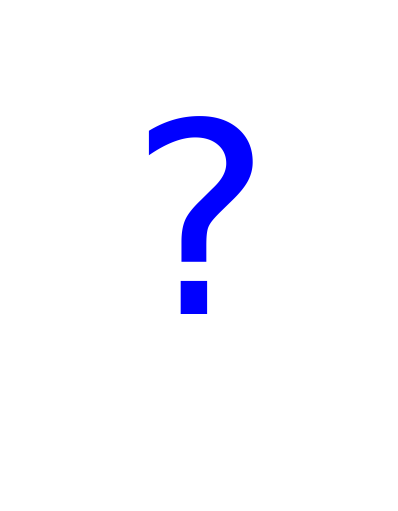 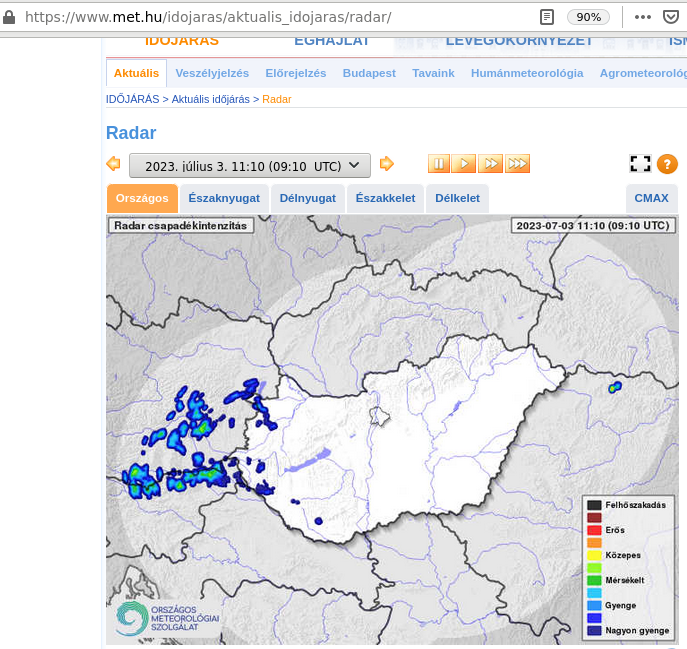 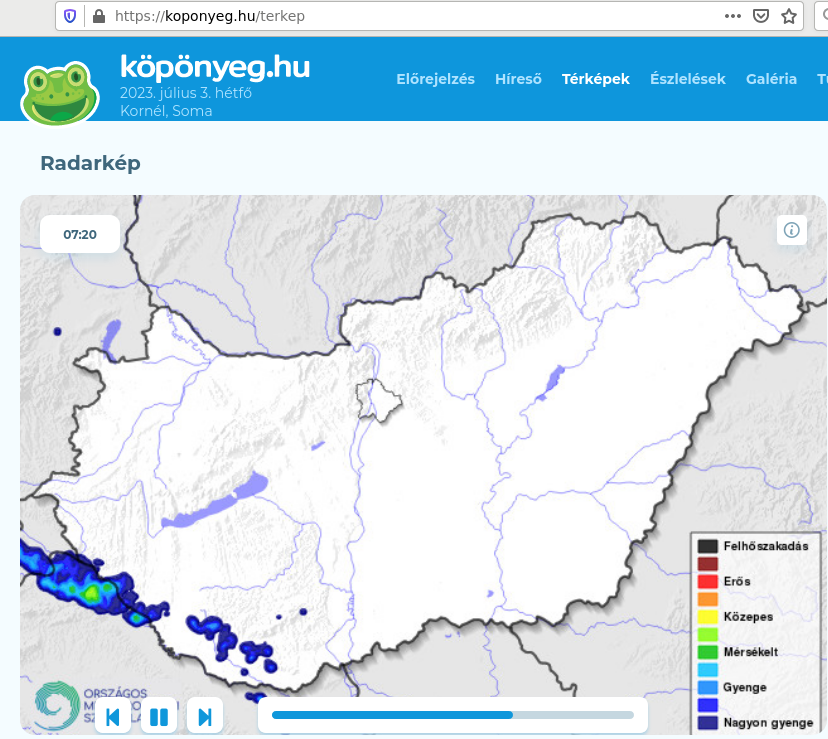 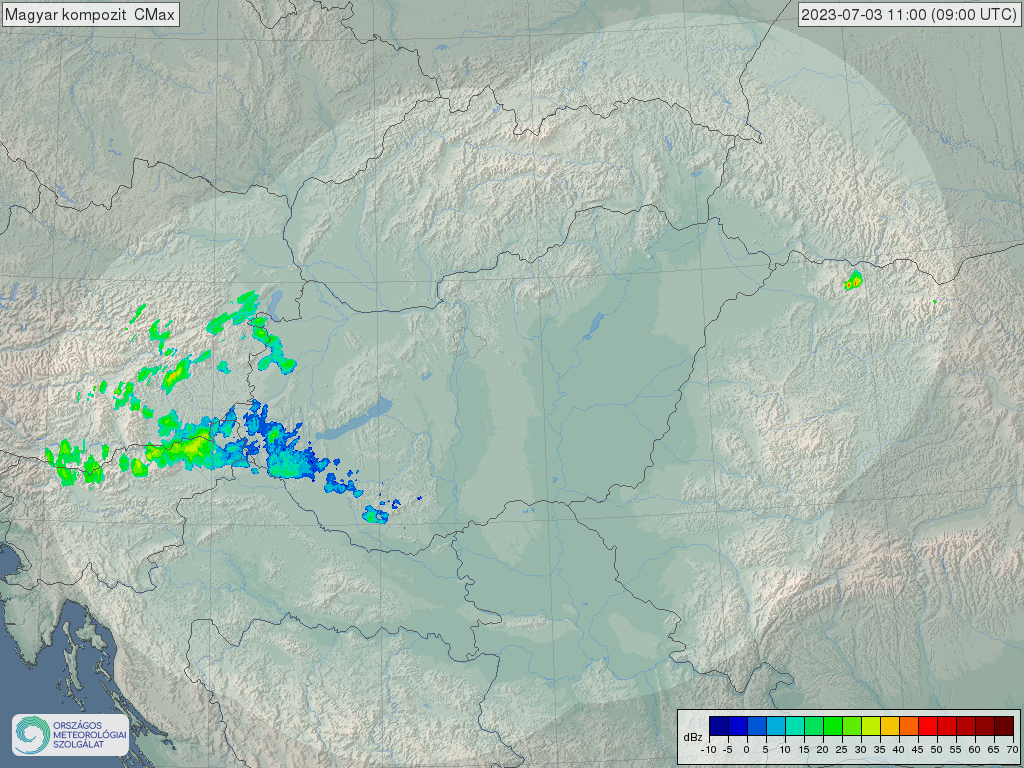 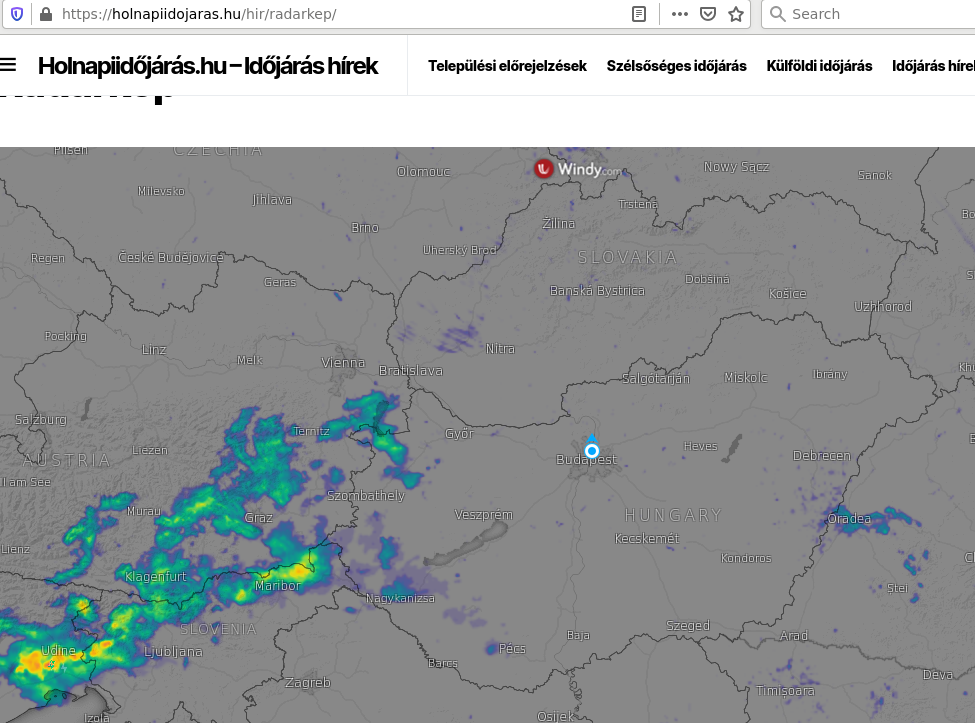 https://www.met.hu/idojaras/aktualis_idojaras/radar/
https://www.met.hu/ismertetok/radar_ismerteto.pdf
https://odp.met.hu/weather/radar/
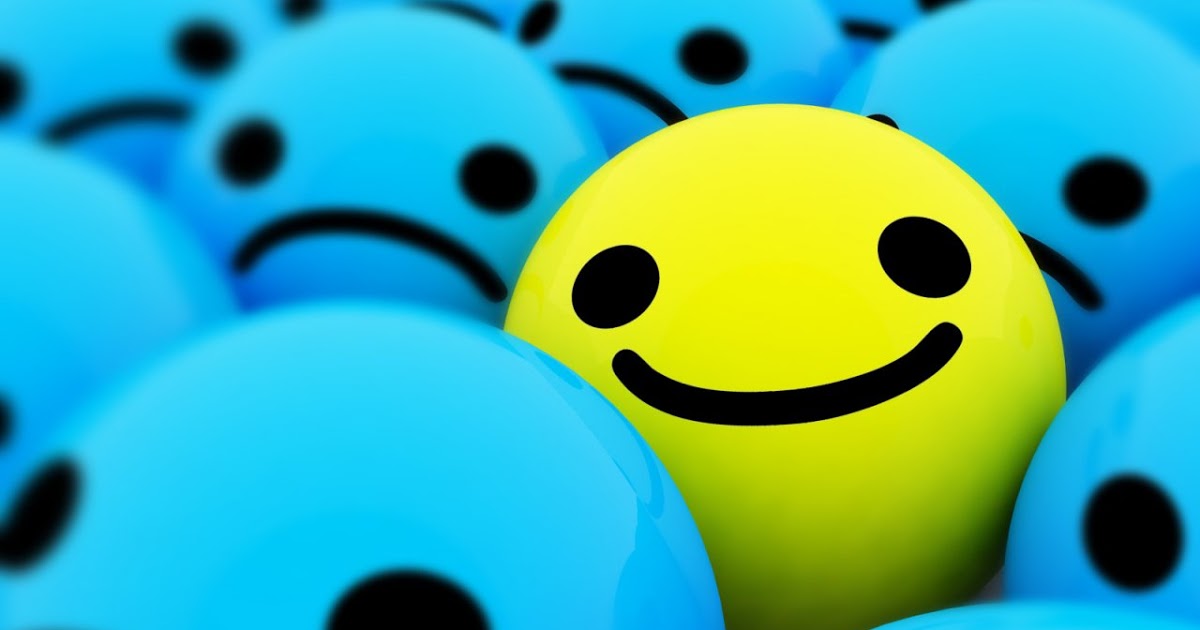